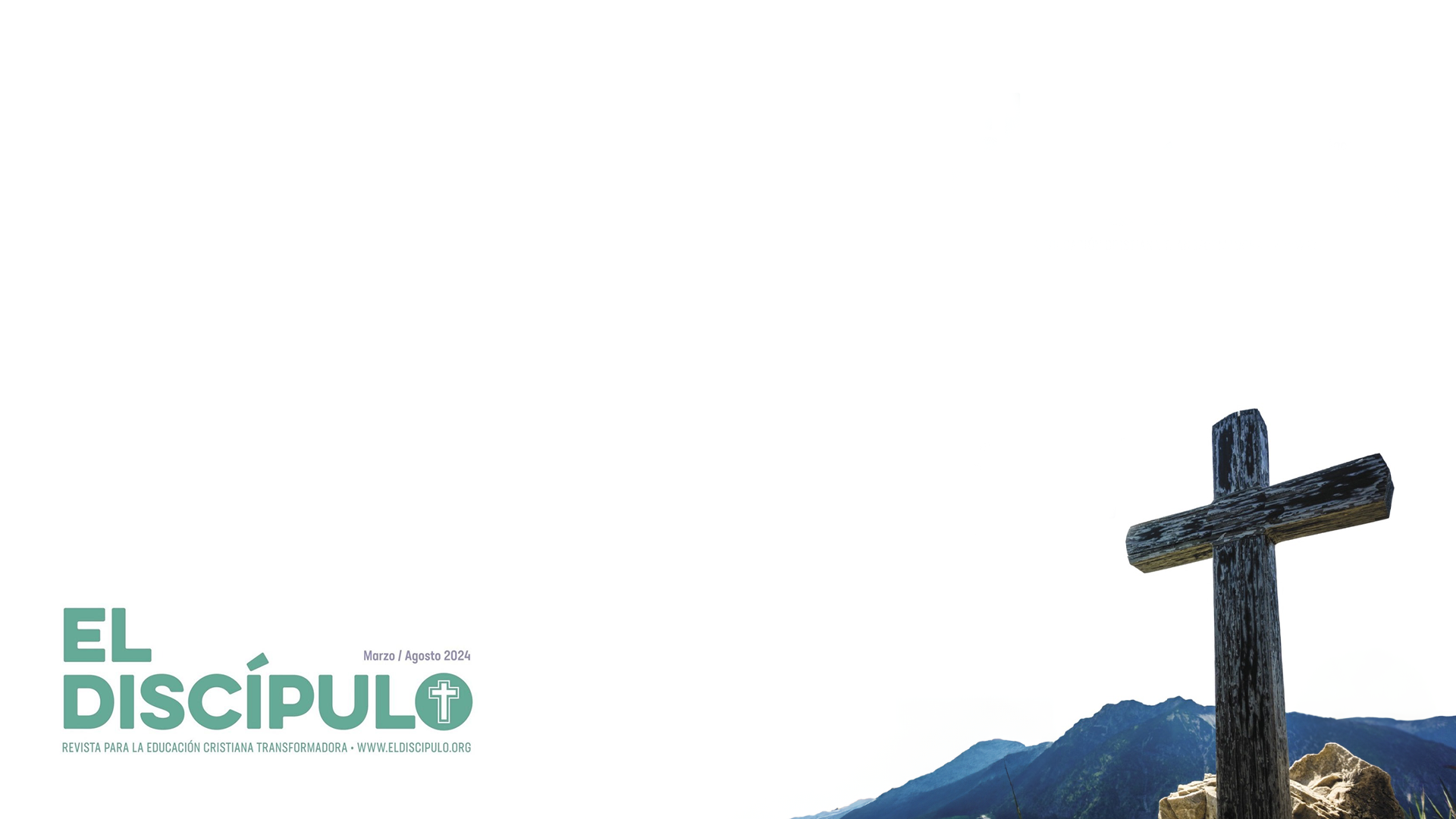 Lección 16Poder para servir Romanos 15.1-13
«Y Dios, que es quien da constancia y consuelo, los ayude a    ustedes a vivir en armonía unos con otros, conforme al ejemplo      de Cristo Jesús, para que todos juntos, a una sola voz, alaben al Dios y Padre de nuestro Señor Jesucristo». 
Romanos 15.5-6
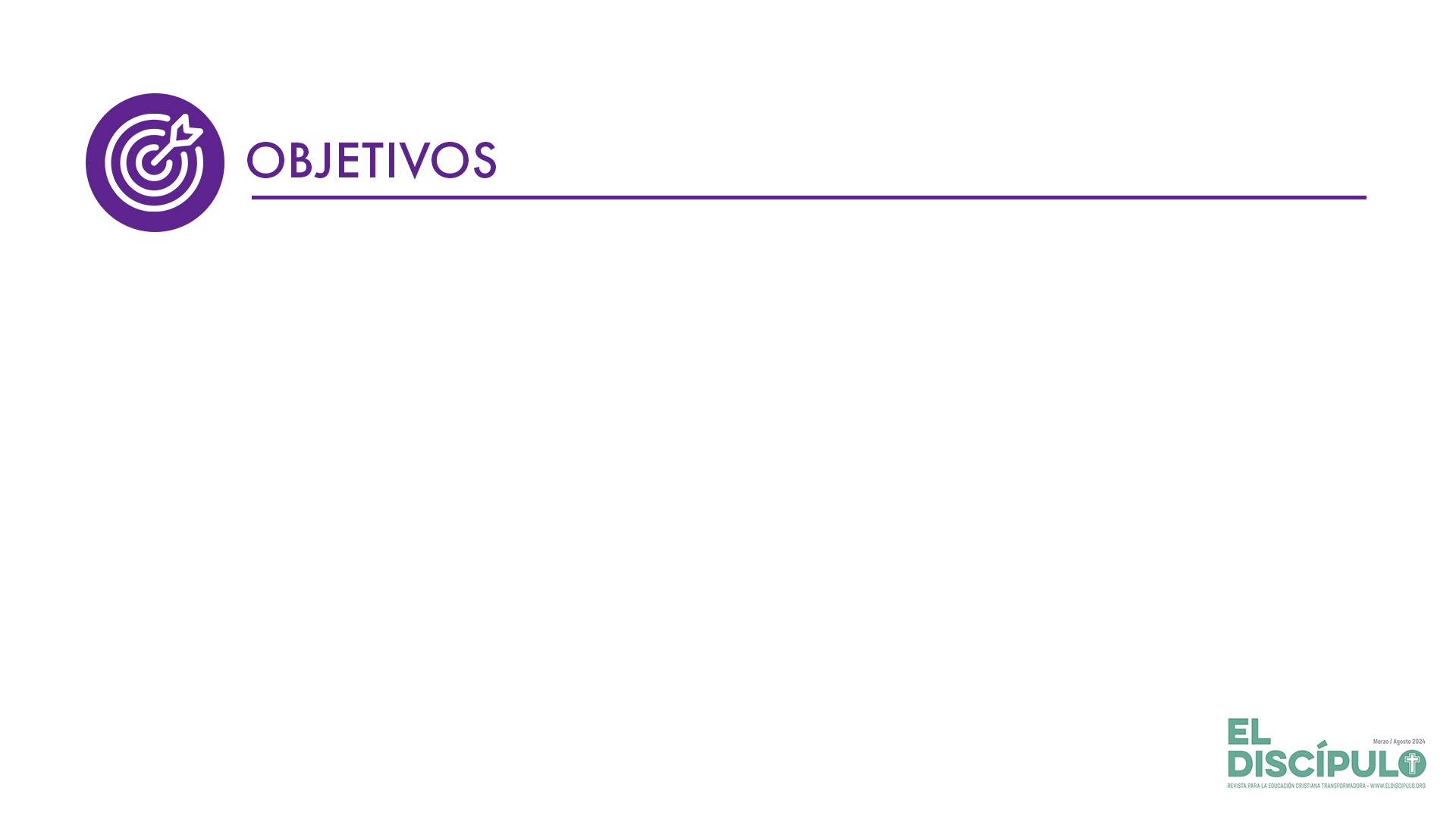 Reconocer y entender los términos «fuertes en la fe» y «débiles en la fe».
Comprobar que en la iglesia existe la realidad de los fuertes en la fe y los débiles en la fe
Examinar el modelo de Cristo que nos ayuda a cumplir la misión en medio de la diversidad humana. 
Comprometernos a hacer lo necesario para que todos y todas desde nuestras realidades llevemos a cabo el servicio en la misión.
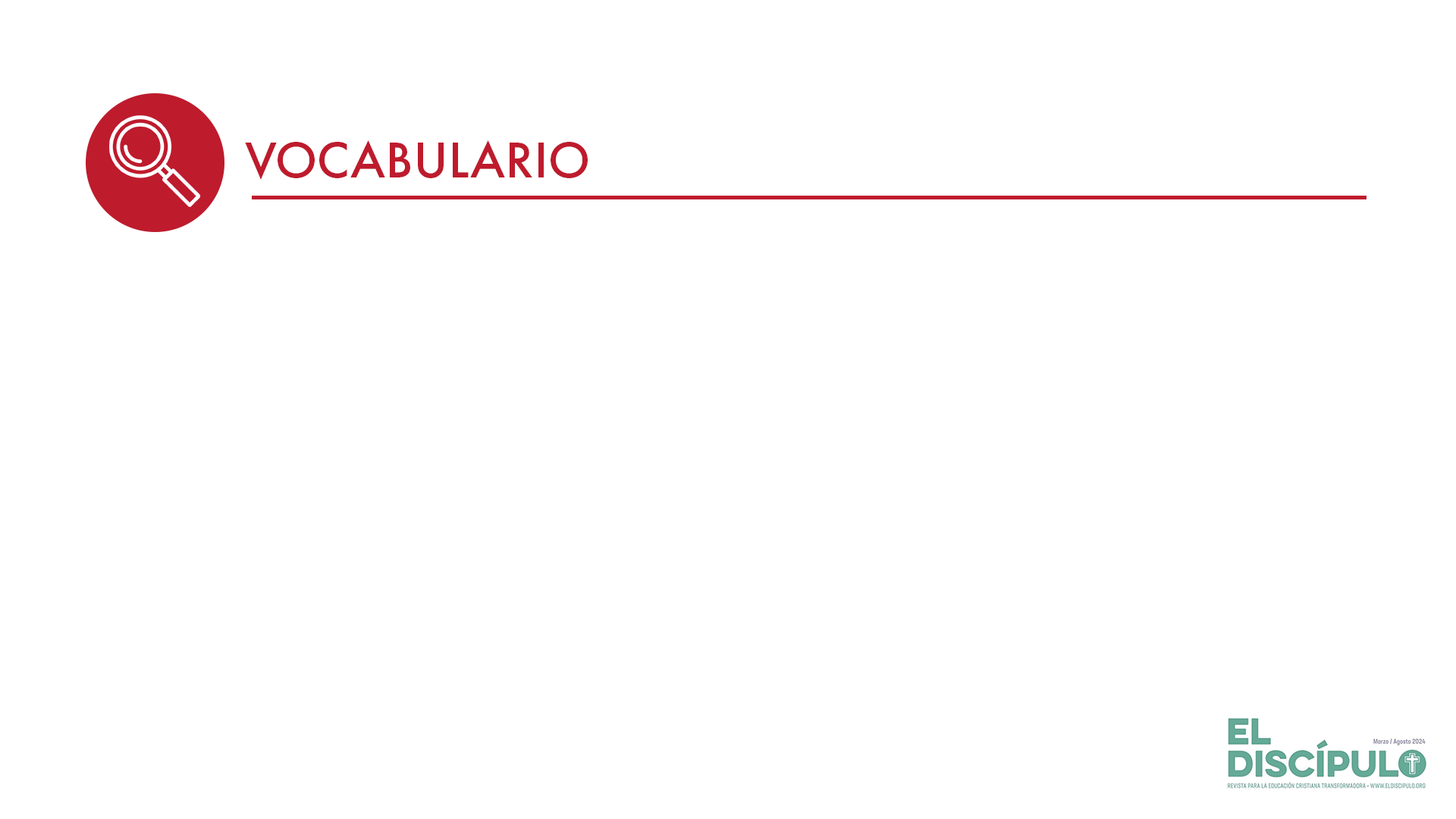 Fuertes en la fe: Quienes han sido bien formados en la fe, han alcanzado madurez y saben que el criterio fundamental es el amor y la imitación de Jesucristo.

Débiles en la fe: Quienes no logran aún la iluminación de una fe formada y lograda en las pruebas. Puede incluir personas que no son constantes y firmes en sus convicciones.
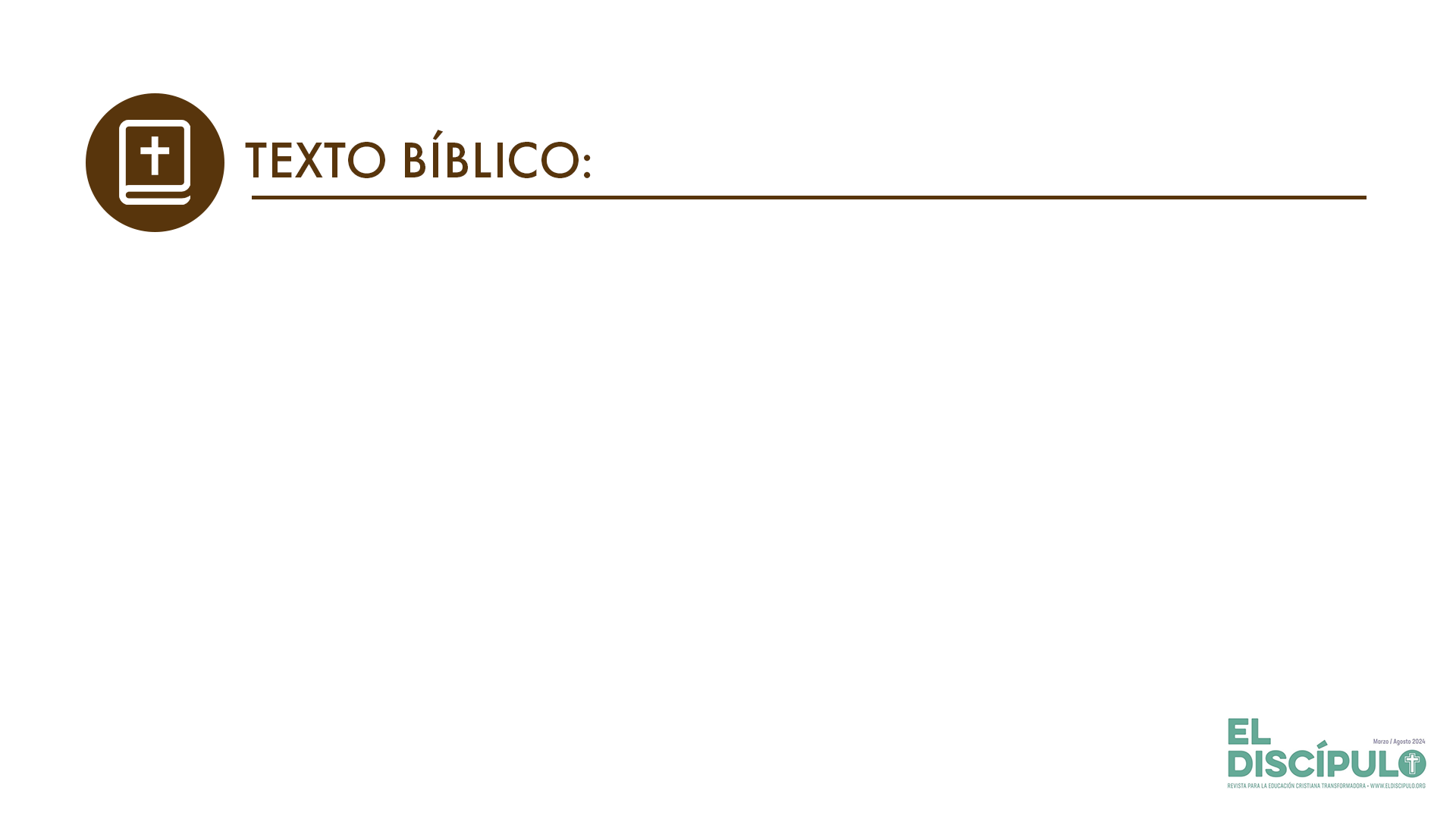 Romanos 15.1-2
RVR

1 Los que somos fuertes debemos soportar las flaquezas de los débiles y no agradarnos a nosotros mismos. 

2  Cada uno de nosotros agrade a su prójimo en lo que es bueno, para edificación,
VP

1 Los que somos fuertes en la fe debemos aceptar como nuestras las debilidades de los que son menos fuertes, y no buscar lo que a nosotros mismos nos agrada. 

2 Todos nosotros debemos agradar a nuestro prójimo y hacer las cosas para su bien y para la edificación mutua.
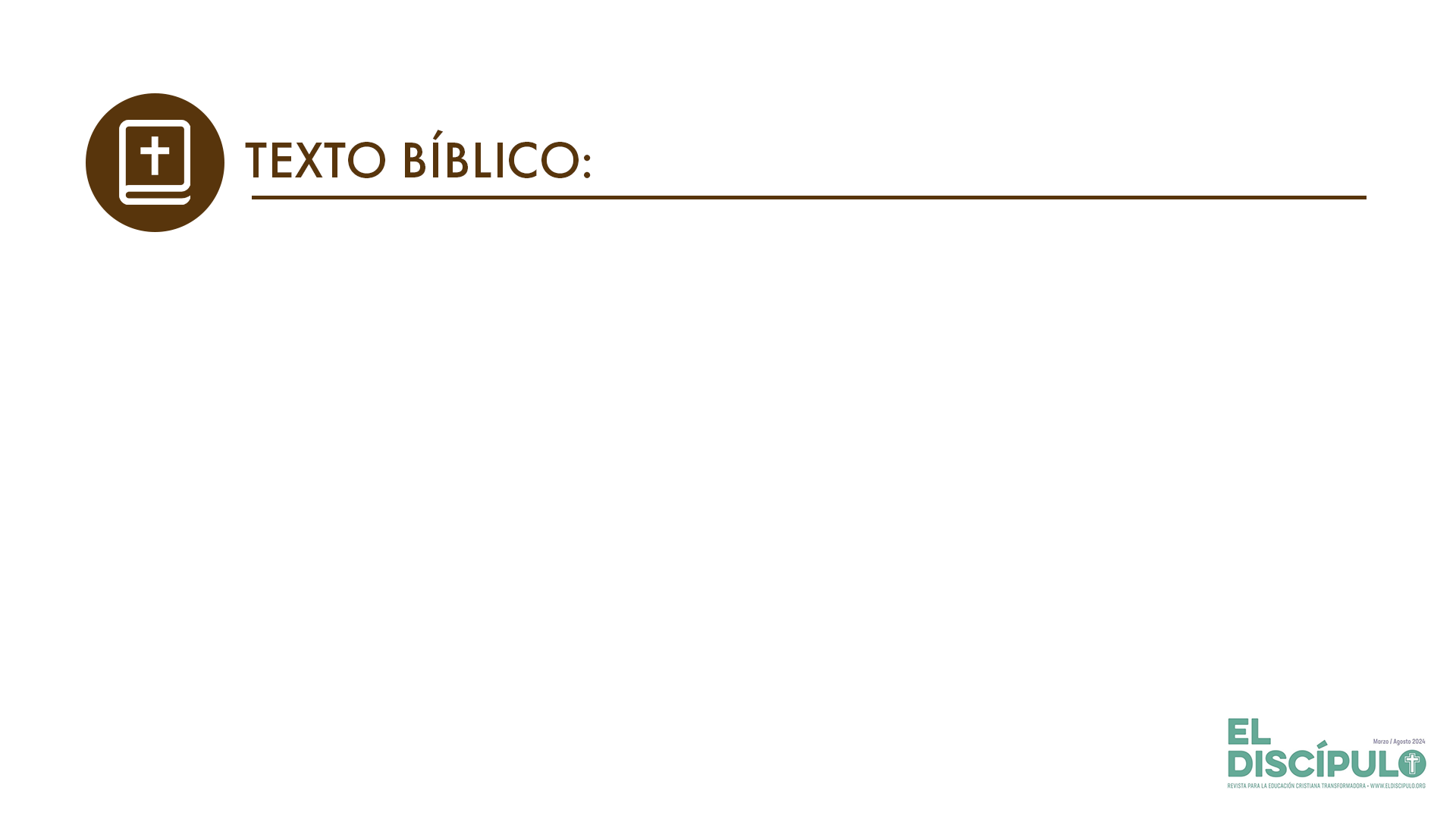 Romanos 15.3-4
RVR

3 porque ni aun Cristo se agradó a sí mismo; antes bien, como está escrito: «Los vituperios de los que te vituperaban cayeron sobre mí». 

4 Las cosas que se escribieron antes, para nuestra enseñanza se escribieron, a fin de que, por la paciencia y la consolación de las Escrituras, tengamos esperanza.
VP

3 Porque tampoco Cristo buscó agradarse a sí mismo; al contrario, en él se cumplió lo que dice la Escritura: «Las ofensas de los que te insultaban cayeron sobre mí».

4 Todo lo que antes se dijo en las Escrituras, se escribió para nuestra instrucción, para que con constancia y con el consuelo que de ellas recibimos, tengamos esperanza.
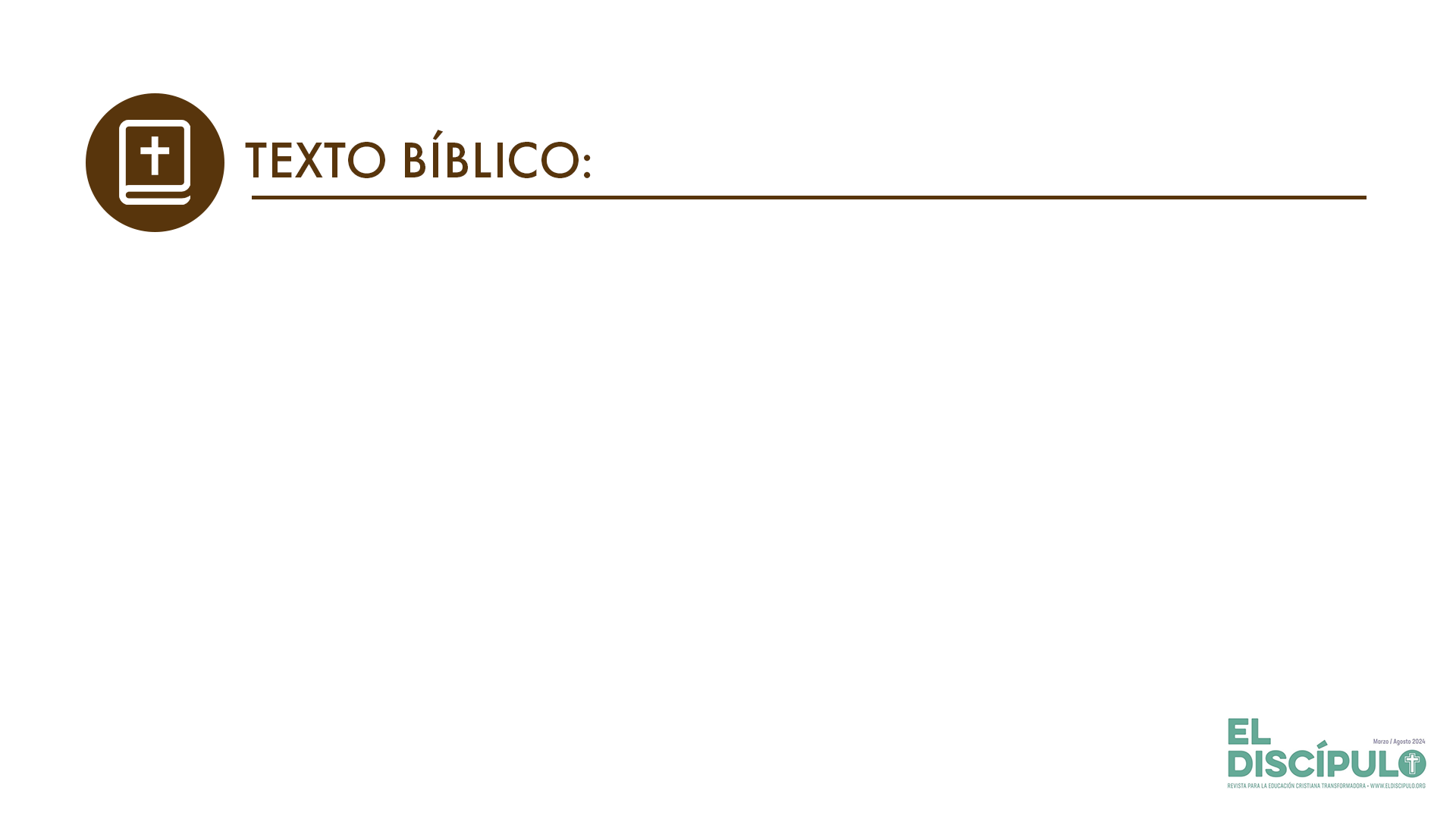 Romanos 15.5-6
RVR

5 Y el Dios de la paciencia y de la consolación os dé entre vosotros un mismo sentir según Cristo Jesús, 

6 para que unánimes, a una voz, glorifiquéis al Dios y Padre de nuestro Señor Jesucristo.
VP

5 Y Dios, que es quien da constancia y consuelo, los ayude a ustedes a vivir en armonía unos con otros, conforme al ejemplo de Cristo Jesús, 

6 para que todos juntos, a una sola voz, alaben al Dios y Padre de nuestro Señor Jesucristo.
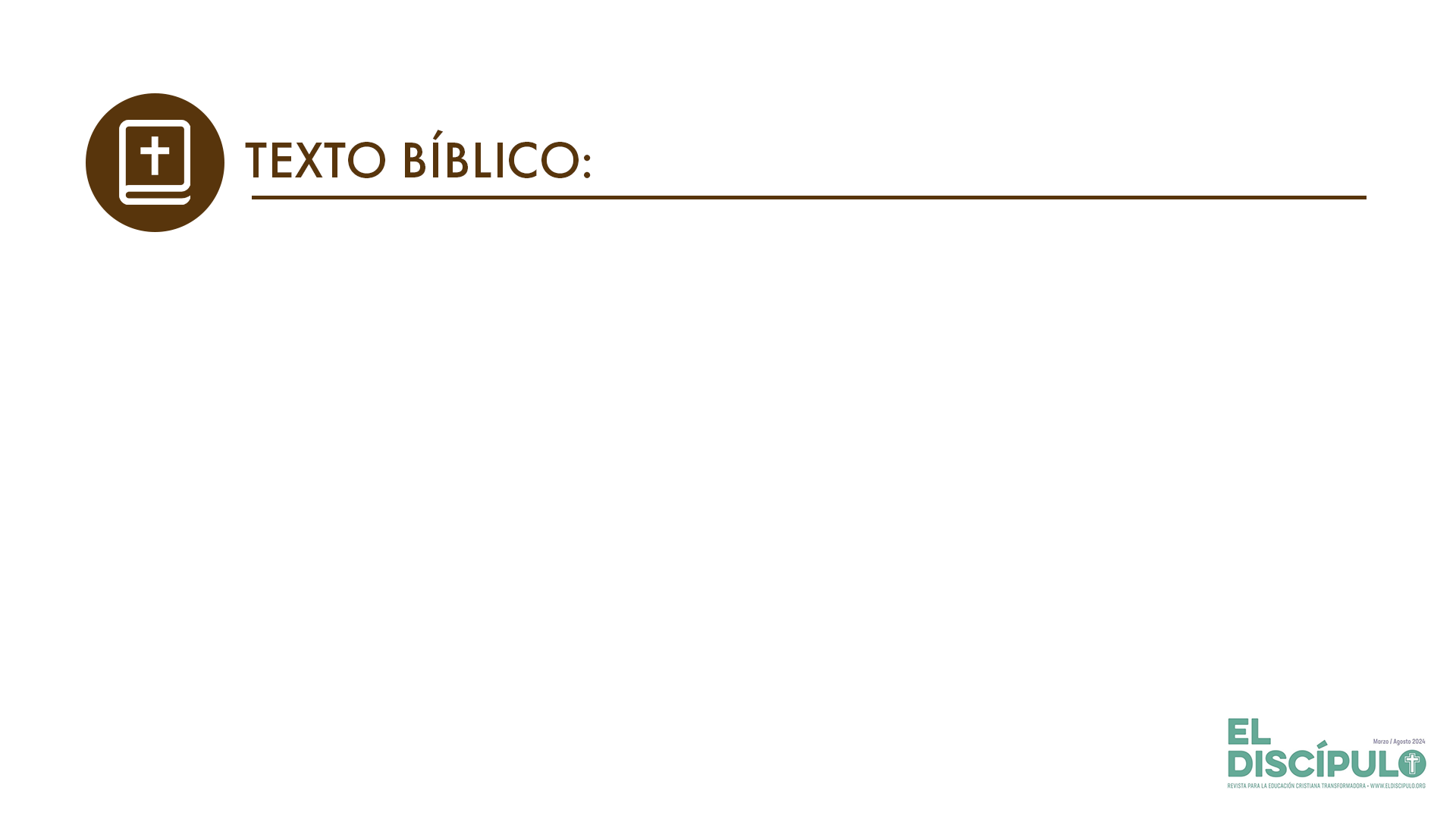 Romanos 15.7-8
RVR

7 Por tanto, recibíos los unos a los otros, como también Cristo nos recibió, para gloria de Dios. 

8 Os digo que Cristo Jesús vino a ser siervo de la circuncisión para mostrar la verdad de Dios, para confirmar las promesas hechas a los padres,
VP

7 Así pues, acéptense los unos a los otros, como también Cristo los aceptó a ustedes, para gloria de Dios. 

8 Puedo decirles que Cristo vino a servir a los judíos para cumplir las promesas hechas a nuestros antepasados y demostrar así que Dios es fiel a lo que promete.
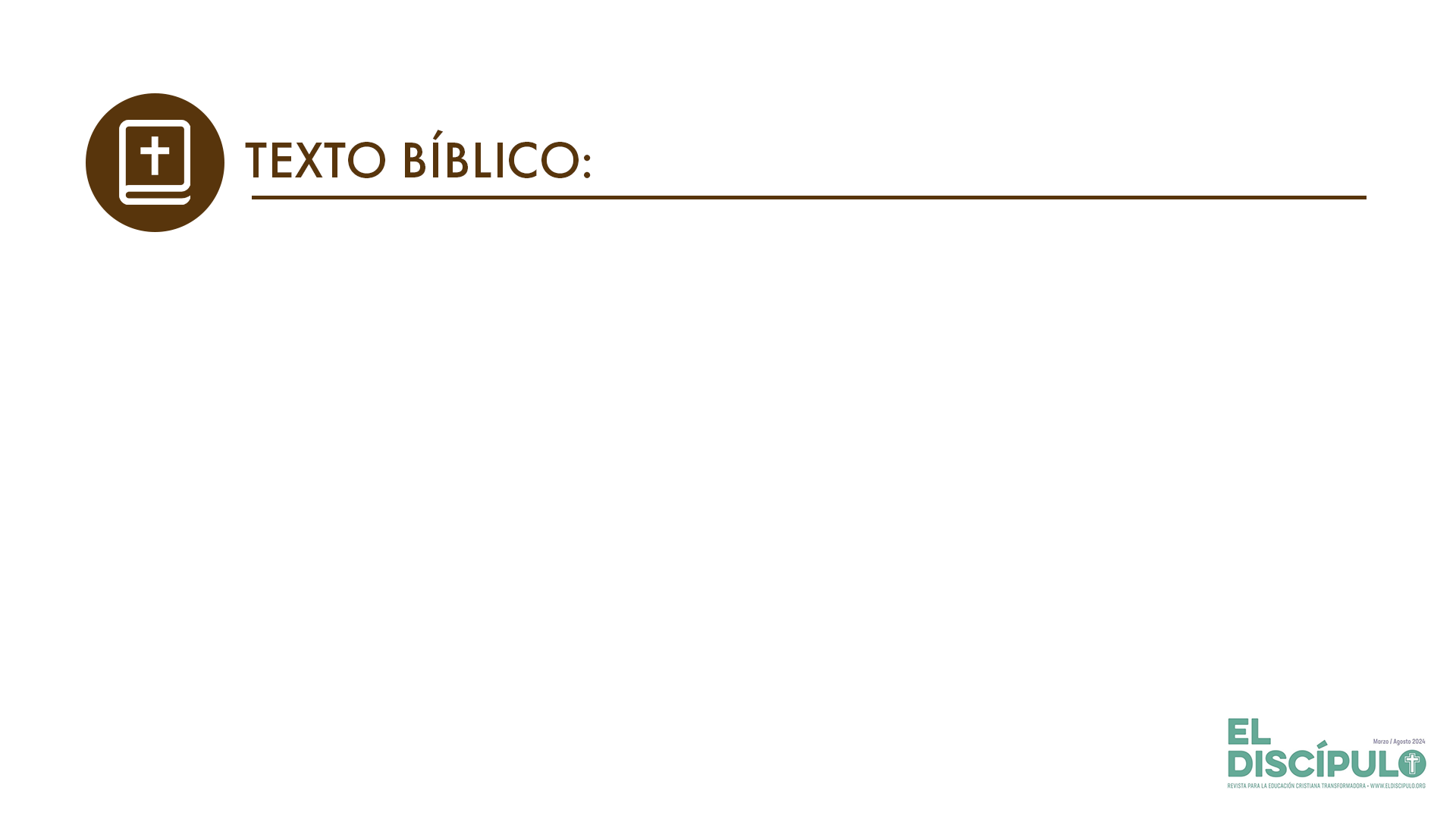 Romanos 15.9-10
RVR

9 y para que los gentiles glorifiquen a Dios por su misericordia, como está escrito: «Por tanto, yo te confesaré entre los gentiles y cantaré a tu nombre».

10 Y otra vez dice: «Alegraos, gentiles, con su pueblo».
VP

9 Vino también para que los no judíos alaben a Dios por su misericordia, según dice la Escritura: «Por eso te alabaré entre las naciones y cantaré himnos a tu nombre».

10 En otra parte, la Escritura dice: «¡Alégrense, naciones, con el pueblo de Dios!».
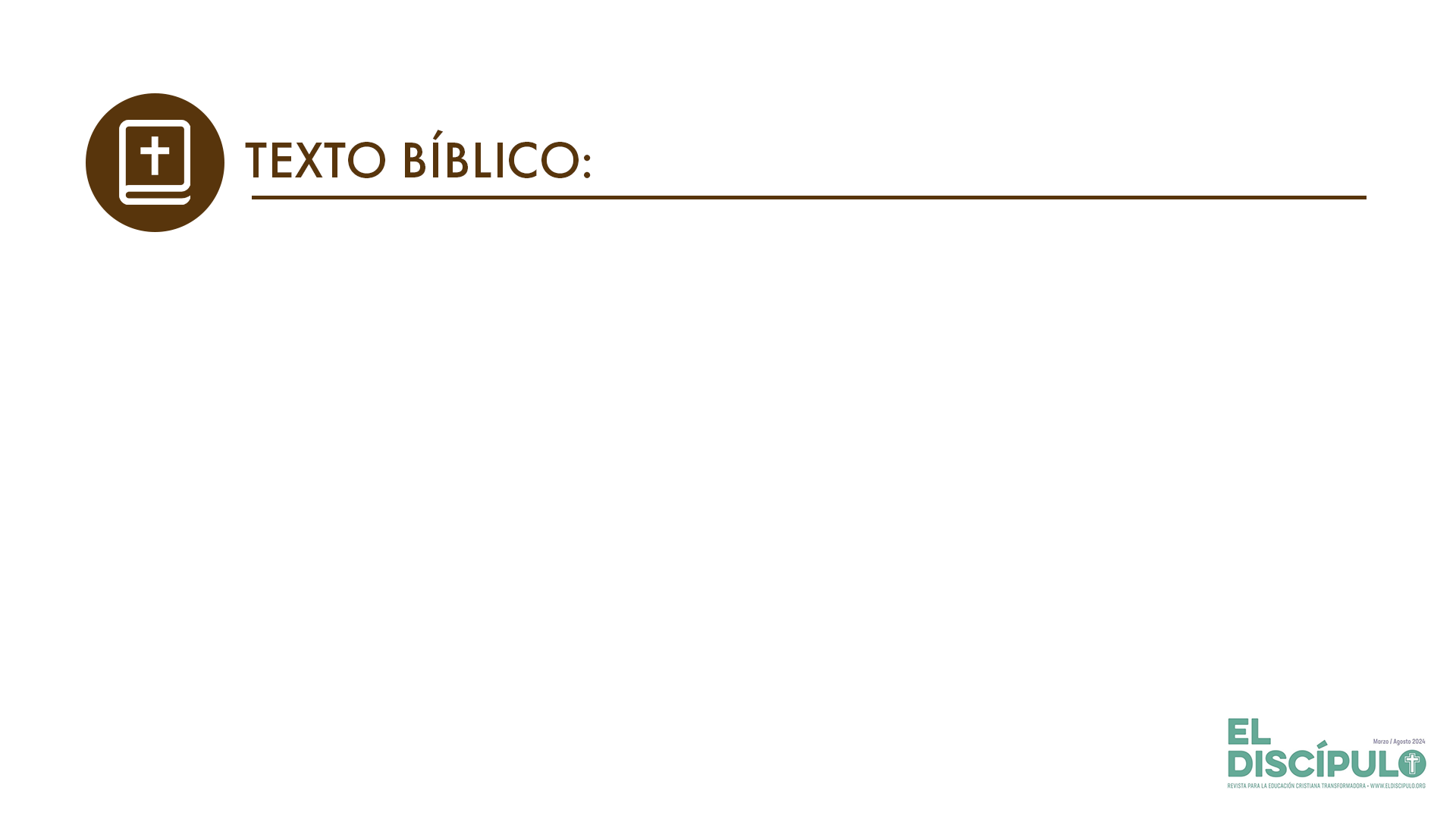 Romanos 15.11-12
RVR

11 Y otra vez: «Alabad al Señor todos los gentiles
y exaltadlo todos los pueblos». 

12 Y otra vez dice Isaías: «Estará la raíz de Isaí y el que se levantará para gobernar a las naciones, las cuales esperarán en él».
VP

11 Y en otro lugar dice: «Naciones y pueblos todos, ¡alaben al Señor!».

12 Isaías también escribió: «Brotará la raíz de Jesé, que se levantará para gobernar a las naciones, las cuales pondrán en él su esperanza».
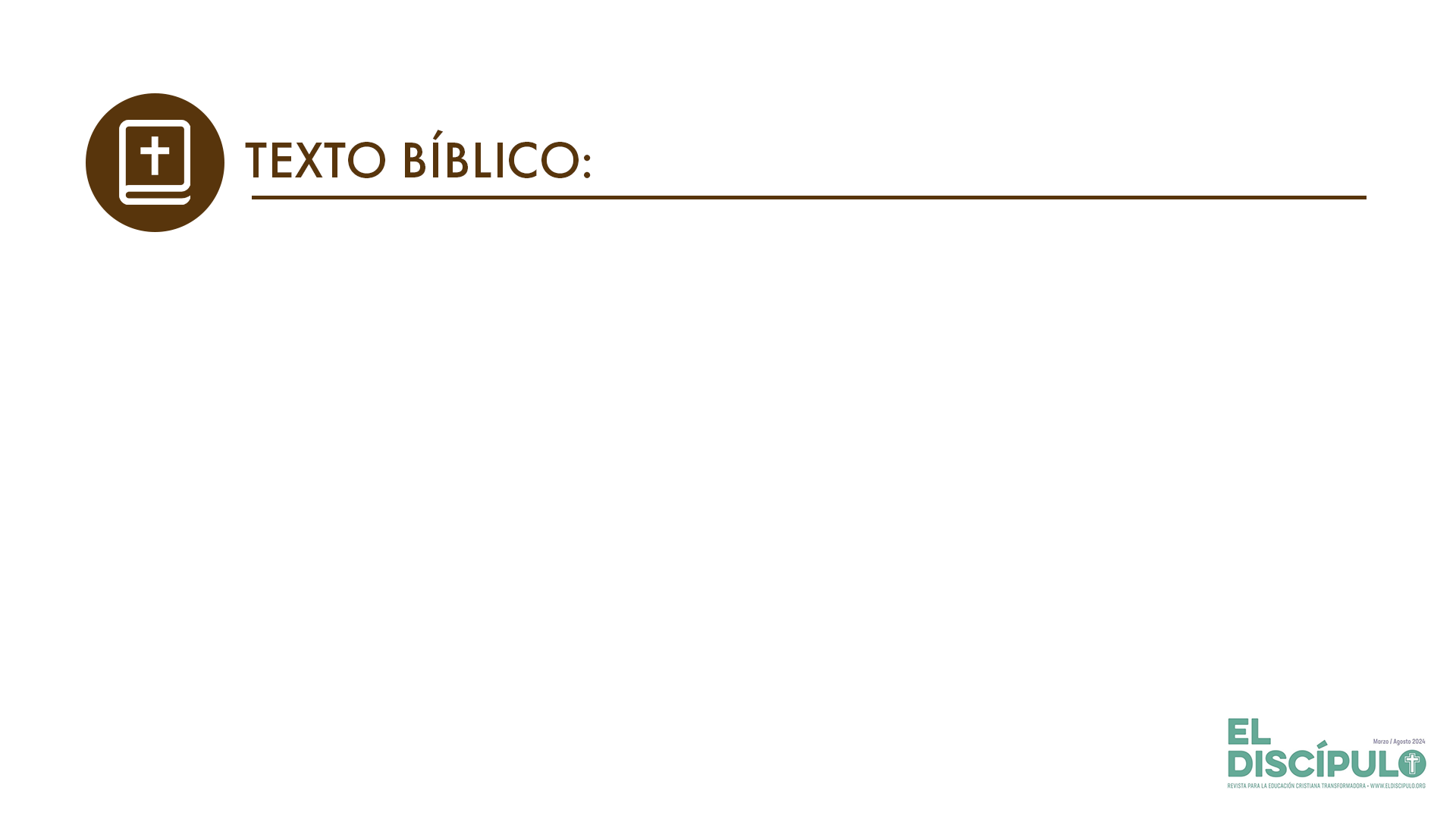 Romanos 15.13
RVR

13 Y el Dios de la esperanza os llene de todo gozo y paz en la fe, para que abundéis en esperanza por el poder del Espíritu Santo.
VP

13 Que Dios, que da esperanza, los llene de alegría y paz a ustedes que tienen fe en él, y les dé abundante esperanza por el poder del Espíritu Santo.
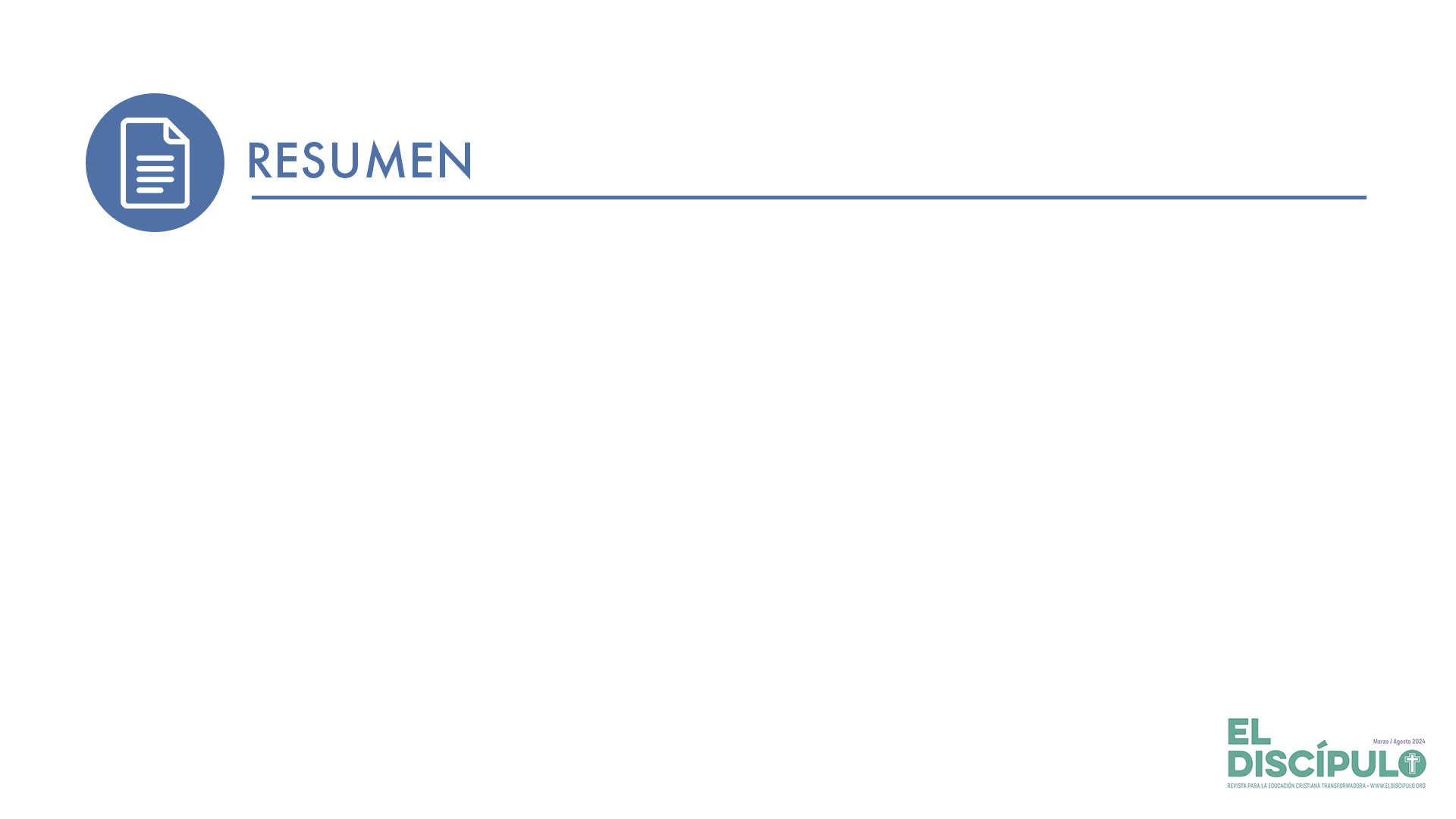 Esta lección aporta una visión importante de la realidad de la iglesia desde sus comienzos hasta hoy. Nos permite entender mejor la naturaleza de los seres humanos, por consiguiente de la iglesia. 
Un cuerpo vivo que se compone de diversos miembros nos convoca a apreciarnos en nuestra diversidad y respetar el ritmo y proceso de crecimiento de cada uno. Existen miembros más maduros que otros en su experiencia de fe. Por lo tanto, los más «fuertes en la fe» deben sostener y acompañar a los «débiles en la fe» para que todos puedan ir alcanzando la madurez necesaria. Para que así acontezca, tenemos que abrazar el modelo de Cristo que nos acoge a todos y todas sin importar en qué etapa del peregrinaje cristiano estemos.
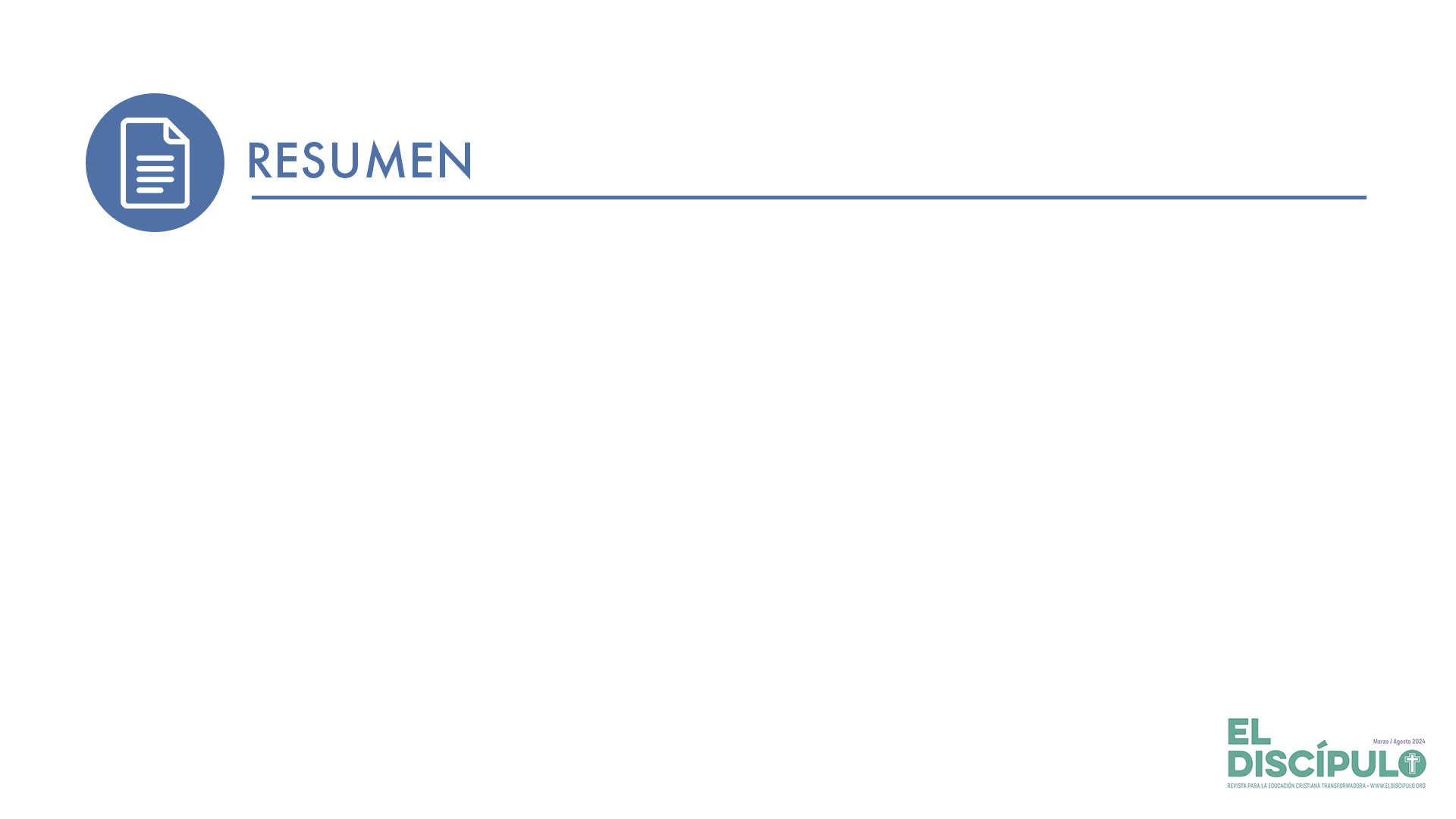 Con la ayuda del Espíritu de Cristo podremos traer gloria a la iglesia, por los frutos de unidad y armonía en el ejercicio de la misión que incluye a judíos, gentiles, hombres, mujeres, negros, blancos, asiáticos, africanos, europeos, latinoamericanos, protestantes o católicos, y podríamos seguir mencionando la amplitud de esa diversidad que existe en el pueblo de Dios y en el mundo. Recordemos que en el servicio cristiano el poder lo da el Espíritu Santo, y tanto los fuertes en la fe como los débiles sirven en la misión de Dios.
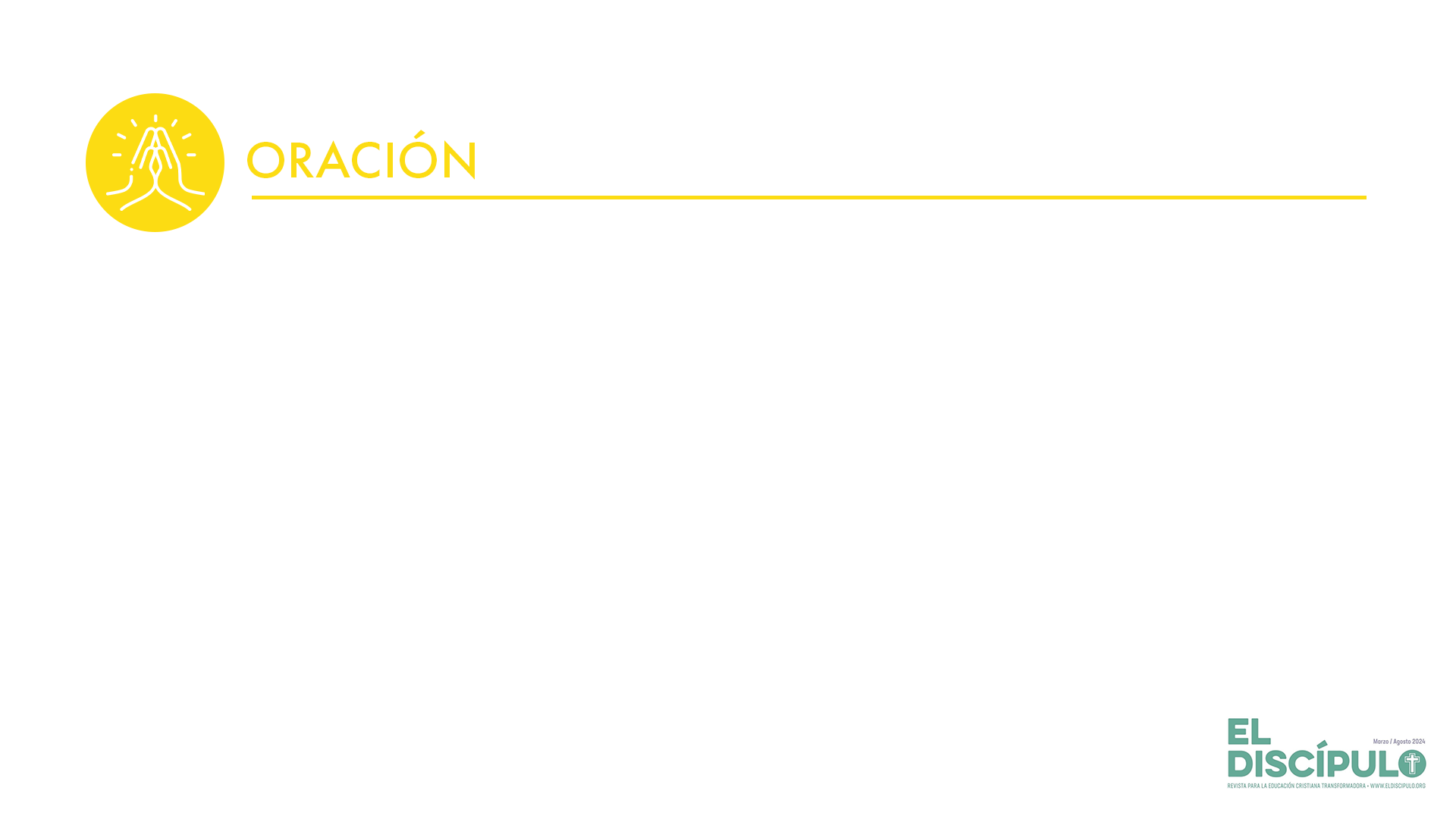 Señor que conoces nuestras fortalezas y debilidades, te damos gracias porque en tu amor nos recibes. Agradecemos tu aceptación, enseñanza y que nos incluyas en tu proyecto de la misión en tu iglesia. Ayúdanos a vivir la unidad en medio de nuestras diferencias. Amén.